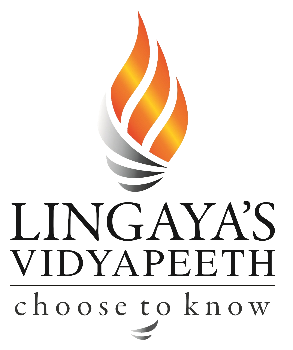 Subject: Principles Of Human Settlements-I
Topic: Vedic Civilisation  -  Aryans
Presented by: Pallavi Tiwari
ARYANS
1800 BC-1500 BC Aryans came to South Asia 
 Migrated through Russia and passes in the Hindu Kush mountains
Suggests that Aryans played a role in the end of the Harappan civilization.
The Vedic Civilization flourished along the river Saraswati,  centered on Indo- Gangetic plane,  in a region that now  consists of the modern Indian state of Haryana and Punjab
Aryan people and Indus River valley civilization eventually
blended into one culture
This culture was concentrated in both the Indus River 
valley and the Ganges River valley
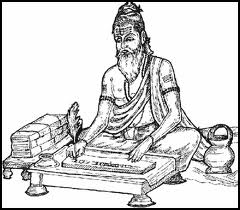 REGION OF THE CIVILIZATION
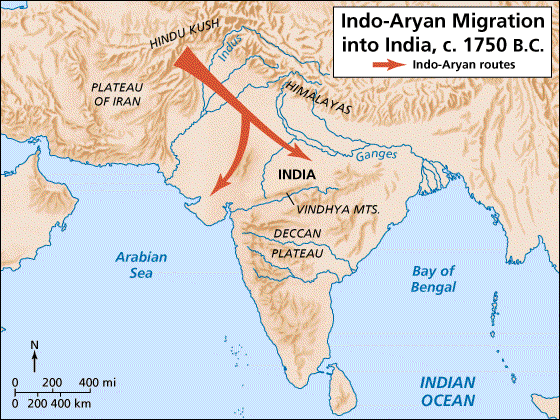 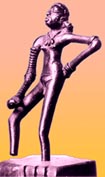 ARYANS  INFLUENCE  ON SOUTH ASIA
A New People, a New Civilization
 Aryans were very different from the Indus River valley   people.
 Spoke the language of Sanskrit Sanskrit.
  Nomads and herders (never lived in cities).
Eventually settled in Northern India.
Established many small kingdoms
LIFE OF ARYANS
CLOTHING AND HOUSING:
Clothing was initially made of animal skins and later with cotton.
The people in the Vedic period lived in wooden huts. Some homes were made of wood, but not until later, during the Epics Period.
INNOVATIONS
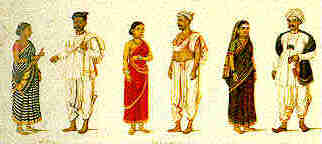 Scripts of Ramayana & Mahabartha
Vedas
Political organization
Society and economy (Caste system )
religious mathematics  & ritual mathematics - Sulba-sutras (education)
Vasthu
VEDAS:
RigVeda: It describes musical hymns which are meant to be spiritual songs enjoyed by believers meeting in the local areas.
SamaVeda: Basically meant for singing the mantras.
YajurVeda: Yajur is derived from the word 'yajus', literally respect, veneration or sacrifice'. It describes hymns in prose, and the mantras are basically used in sacrifices.
AtharvaVeda: It has mantras to be used for various special purposes
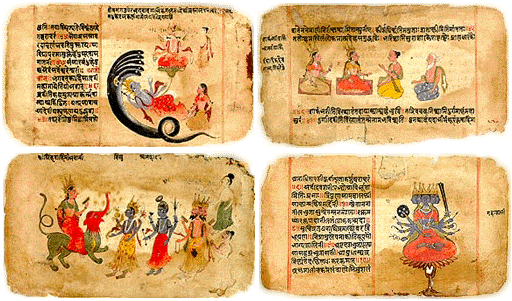 SOCIETY (CASTE SYSTEM )
POLITICAL ORGANIZATION
The grama (wagon train), vis and jana were political units of the early Vedic Aryans. 
A vish was a subdivision of a jana or "krishti", and a grama was a smaller unit than the other two. 
The leader of a grama was called gramani and that of a vish was called vishpati.
Society was strictly organized in a system of caste
Divided into 4 major varnas
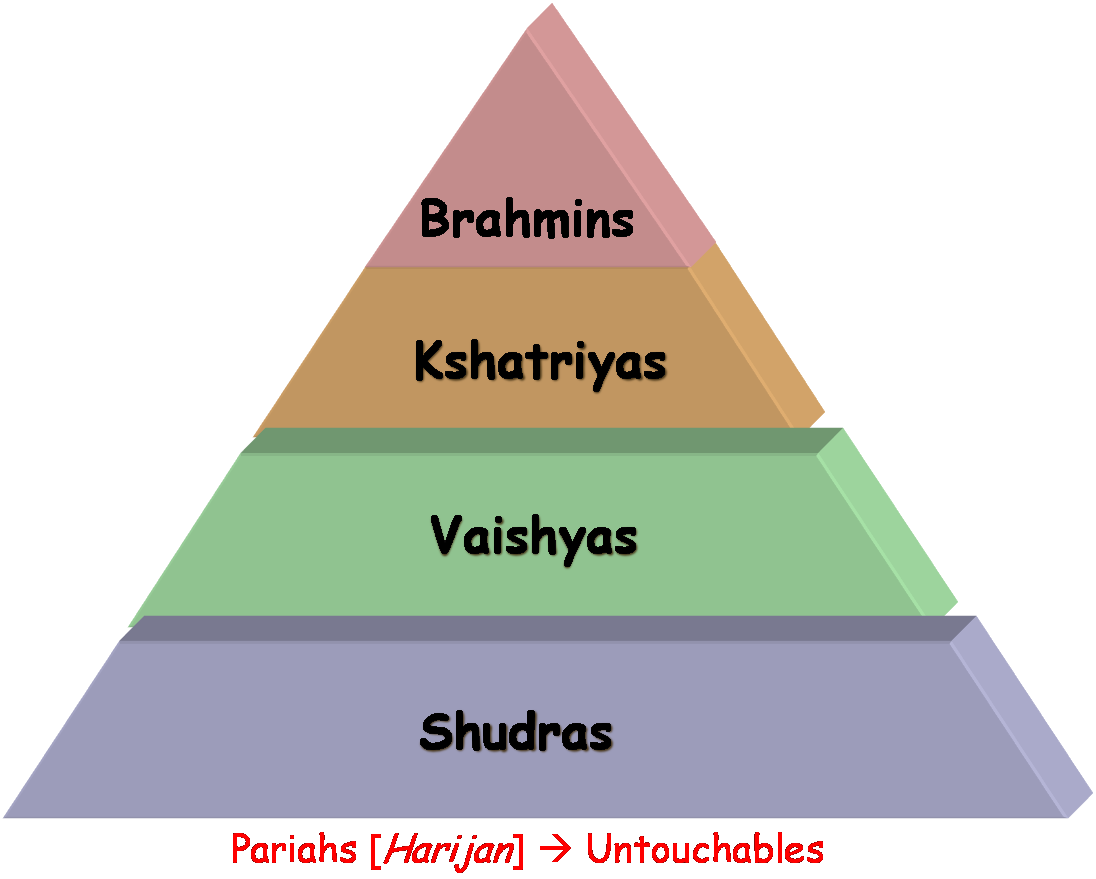 ADMINISTRATION
Tribes settled down in villages, they began to rapidly clear the forests for cultivation.
The civil administration of the Aryan village was left to 'samitis' and ‘sabhas’, which are general body and executive committee of today.
The elected chief was to be guide by the sabhas.
WHO IS…WHO
The mouth?
 The arms?
 The legs?
 The feet?
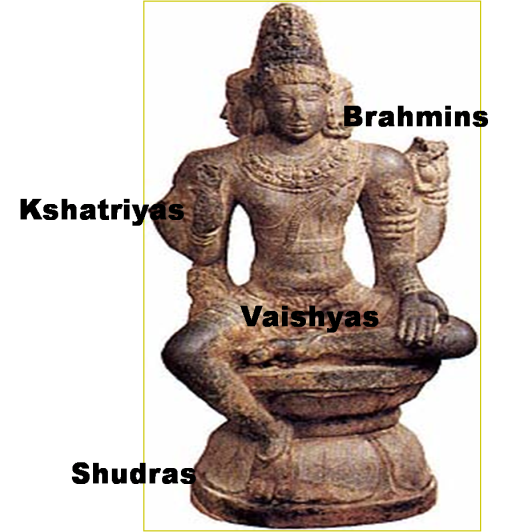 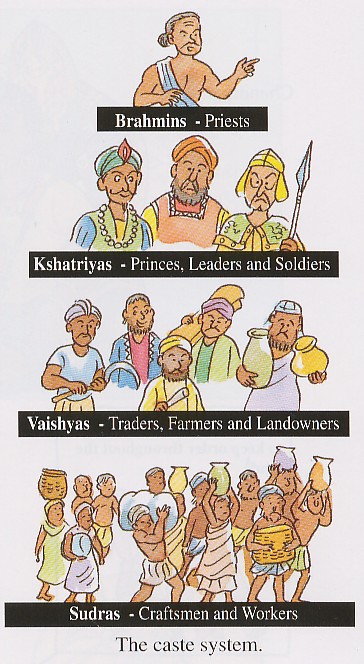 ART & ARCHITECTURE
Vedic Art was extremely elevated  with Bharatnatyam, drama, sculpture ,poetry.
There are 300,00 verses of the Vedic scriptures describing them.
The buildings were constructed  from solid stones, having decorated walls inlaid with gemstones.
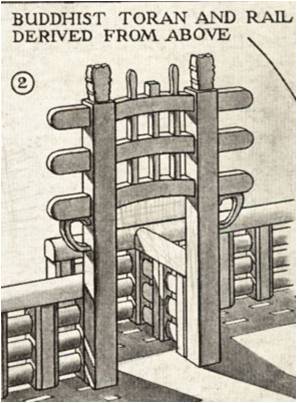 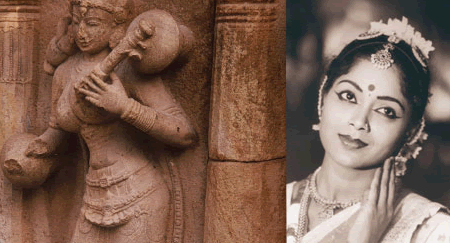 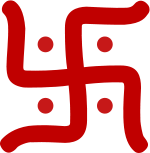 OCCUPATION
ARYAN’S RESIDENTIAL UNIT
ARYAN VILLAGE
Aryan invaders – familiar with the use of timber and able to adapt their carpentry skills easily to wooden structures.
Simpler and easier to maintain , or  to rebuild in case of floods and rains.
Brick structures – symbolic to the people whom they have conquered.
The early Aryan village – conglomerate of timber and thatch huts of different types.
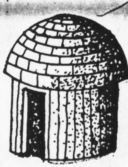 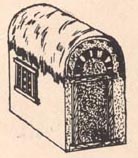 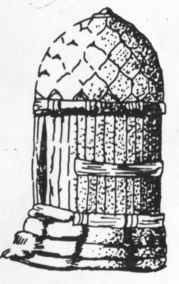 The Aryan hut -  basic shape - circular in plan - with a thatched roof over a bamboo network of ribs. 
Later elongated to become rectangular in plan, with roofing of bamboo - curved in the shape of a barrel.
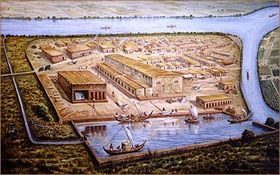 Clusters of these huts(grama) formed a courtyard – resembles huts in Indian villages even today. 
The better-off citizens roofed them with planks of wood or tiles, and used unbaked bricks for the walls 
To maintain the barrel shape of the roof, a thong or string, perhaps of animal hide, was stretched across the end of the bamboo. 
For protection against wild animals - a palisade fence of wood and bamboo surrounded the whole settlement.
This fence was made of upright posts(thabha) of bamboo with horizontal members(suchi) threaded into holes in posts. 
Controlled entry – cattle to pass to and fro of pasturage.
LAYOUT OF IDEAL VEDIC VILLAGE - ARTHASHASTRA
The cities of the Vedic period - rectangular in plan. Divided into four quarters by two main thoroughfares intersecting at right angles, each leading to a city gate. 
One of these quarters contained the citadel and another housed the residential area. 
A third quarter was reserved for the merchants, and the last for tradesmen who could display their wares.
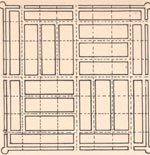 citadel
residential
merchants
tradesmen
IDEAL VEDIC VILLAGE………
An ideal town was laid out as square with grid iron pattern.
The main streets – north south directions,remaining three east west directions.
A number of the living cities of today  are built over ancient sites.
From these modest beginnings, early Hindu architecture gradually metamorphosed into the magnificent Buddhist stupas and the rock-cut caves at Ajanta.
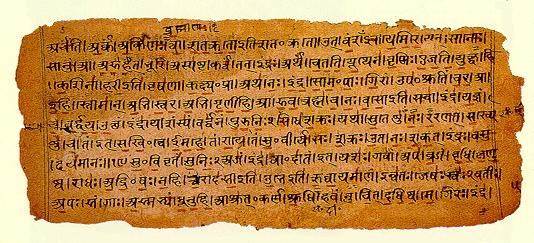 CITY OF KASINGARA NEAR MAGADHA , IN BIHAR
At one point, the fence was extended forward to form a sort of gate – Gramadwara
These forms - the barrel vaulted roof, the tie-cord, and the palisade fence and railing, formed important motifs for future Indian Architecture. Eg:Torana –Bhudhist archway.
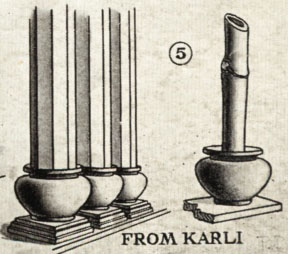 Huts in modern Orissa -one of the poorest Indian states - carrying traces of this influence, with symbolism dating back to Vedic times.
CITY OF KASINGARA NEAR MAGADHA , IN BIHAR
With the conversion of the early Vedic people into agriculturalists, a growing rivalry for precious fertile land was inevitable. 
Groups of small villages banded together, and small 'cities' began to take shape
Material and Construction …..
A palisade wall inevitably protected the cities and the buildings within made entirely of wood. 
The Vedic carpenters developed skill in timber construction of a very high standard.
In later ages timber construction techniques were employed even though the material of construction was radically different - i.e. stone.
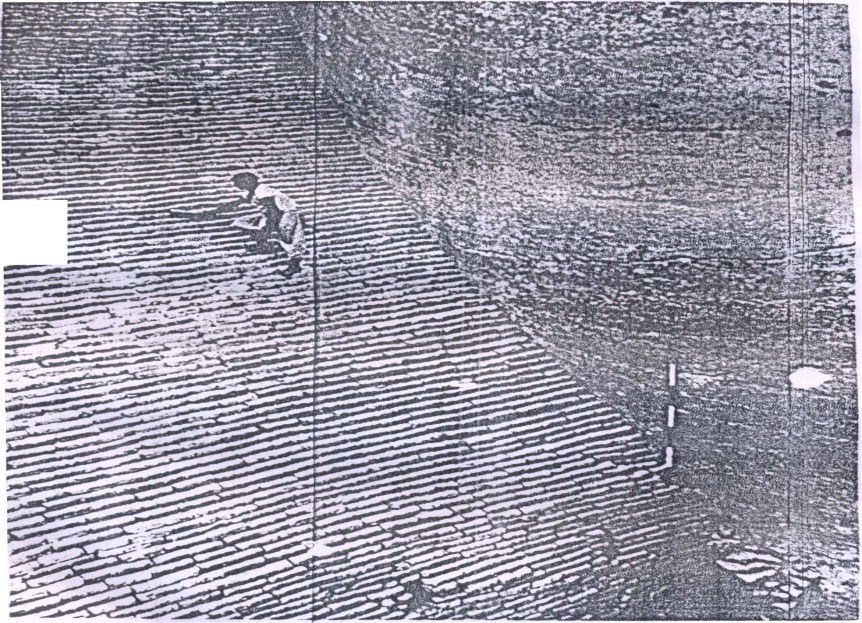 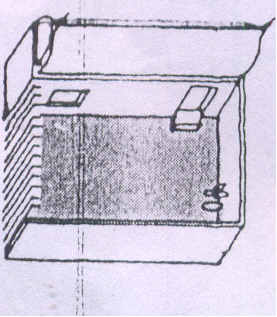 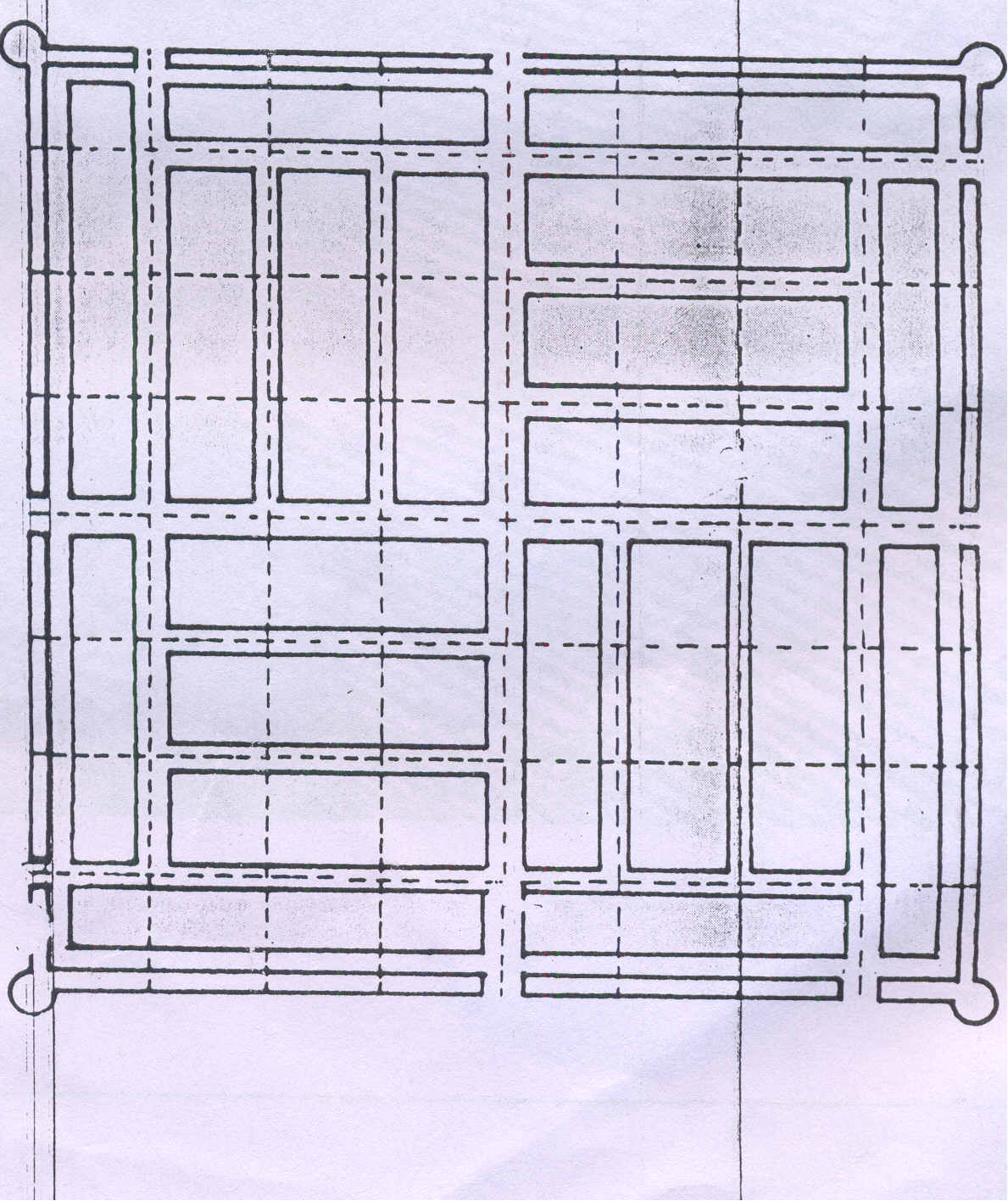 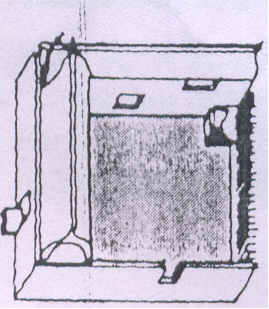 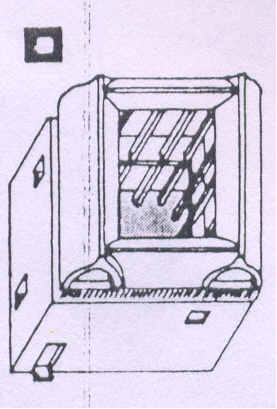 The excavated remains of the parts of Kausambi city.
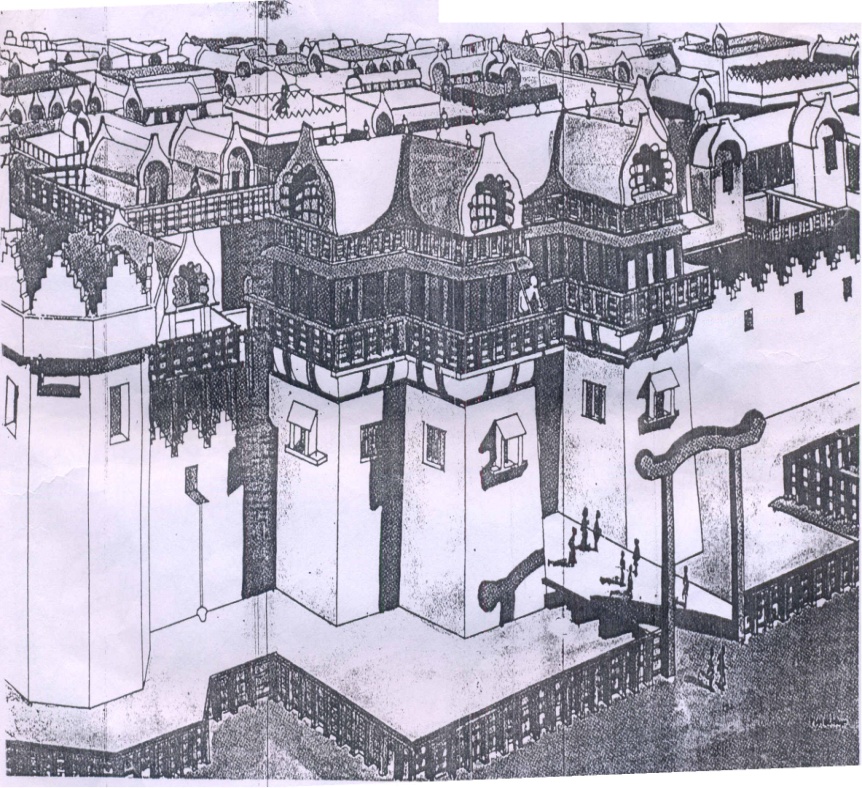 Layout of an ideal Vedic town and design houses, as told in Artha shastras.
The gate and city of Kusingara near Magadha in Bihar.
2/14/2022
14
Source: Buddhist and Hindu Architecture by Satish Grover
Background history
Dravidians
Most of the Ethnologists believe that Dravidians in India is a branch of Elamite race who founded the civilization at Sumeria and Indus Valley. They reached India in prehistory and evolved in India at about 15000 BC. Dravidians became the elite inhabitants of India. The Dravidian civilization was found in the prehistory. They are also called Indus Valley people as it is one of the greatest and earliest civilizations world has ever seen.
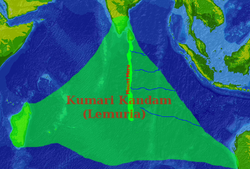 The term Dravidian civilization refers to the civilization of the ancient speakers of the proto-Dravidian languages. 
Many scholars believe that before the arrival of the Indo-Aryans in the Indian subcontinent, the speakers of the proto-Dravidian languages were widespread throughout the subcontinent. This pre-Vedic civilization is often referred to as "Dravidian civilization".
	 "Lemuria" in Tamil nationalist mysticist literature, connecting Madagascar, South India and Australia (covering most of the Indian Ocean).
Kumari Kandam is a legendary sunken kingdom. During a violent geologic catastrophe the entire island was submerged under the water. The survivors migrated to the present Indian subcontinent and supposedly sparked the Indus Valley Civilization. 
	According to these modernist interpretations of motifs in classical Tamil literature — the epics Cilappatikaram and Manimekalai that describe the submerged city of Puhar— the Dravidians originally came from land south of the present day coast of South India that became submerged by successive floods, which was about 152 miles south of present day Kanyakumari. It goes on to describe the civilization with exactly 16008 streets, which was the cradle of civilization.
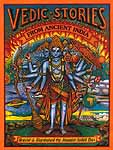 Dravidian is the name attributed to a linguistically distinct group of people in South India. Believed to be the first original settlers of ancient India, the group has maintained traditional customs and rites, while with the influence of modernity, some have developed the lifestyles of a modern society.
The Dravidian family of languages includes approximately 85 languages, spoken by around 200 million people. Among them Telugu, Tamil, Kannada and Malayalam are the members with the most speakers. There are also small groups of Dravidian-speaking scheduled tribes, who live beyond the mainstream communities. It is often speculated that Dravidian languages are native to India.
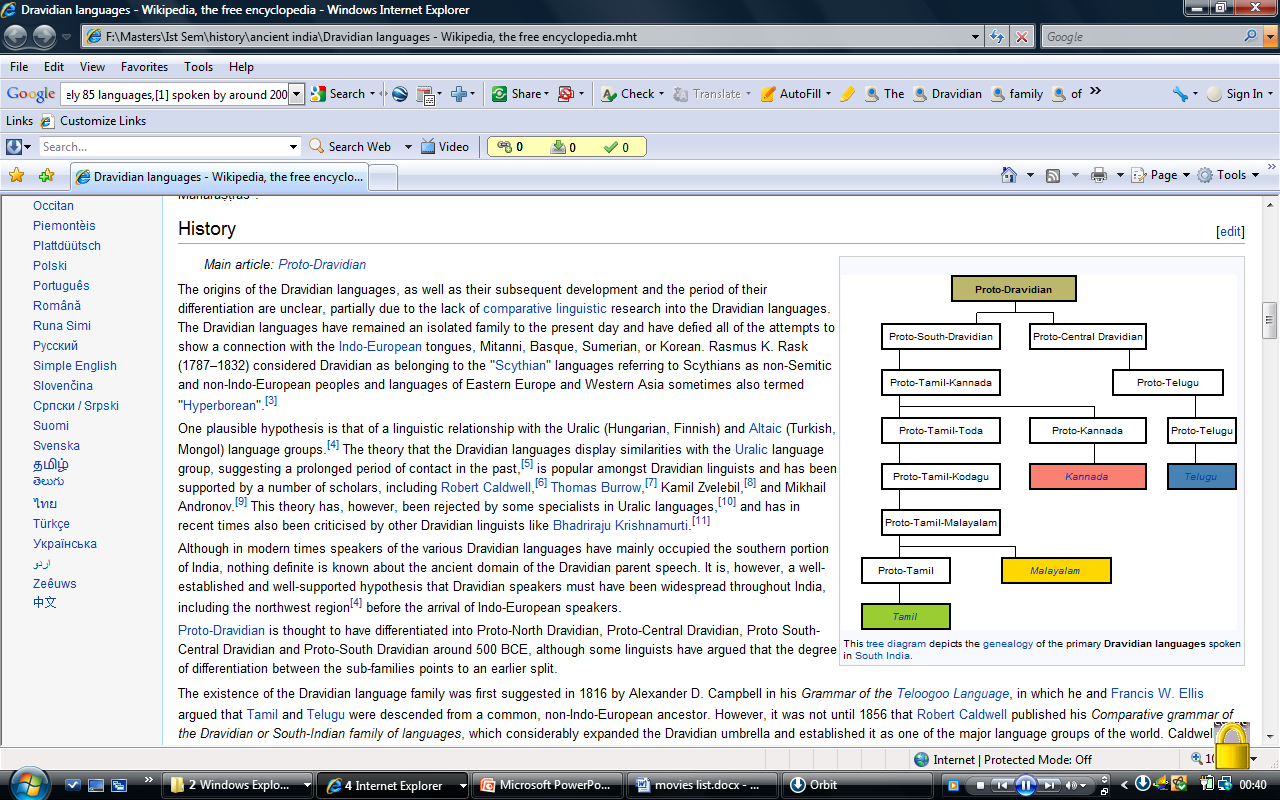 However, the major languages of the Dravidian group are: (i) Telugu (numerically the biggest of the Dravidian languages), (ii) Tamil (oldest and puresst language of the Dravidian family), (iii) Kannada and (iv) Malayalam (smallest and the youngest of the Dravidian family)
The Sātavāhana Empire as a dynasty which ruled from Junnar (Pune), Prathisthan (Paithan) in Maharashtra and Dharanikota or Amaravati in coastal Andhra Pradesh and over Southern and Central India from around 230 BCE onward. It lasted about 450 years, until around 220 CE. The Satavahanas are credited for establishing peace in the country, resisting the onslaught of foreigners after the decline of Mauryan empire.
Satavahanas were also called Salivahanas and Satakarnis. In the 3rd century B.C., Simukha, the founder of the Satavahana dynasty, unified the various Andhra principalities into one kingdom and became its ruler (271 B.C. -- 248 B.C.). Dharanikota near Amaravati in Guntur district was the first capital of Simukha, but later he shifted his capital to Pratishtana (Paithan in Aurangabad district).
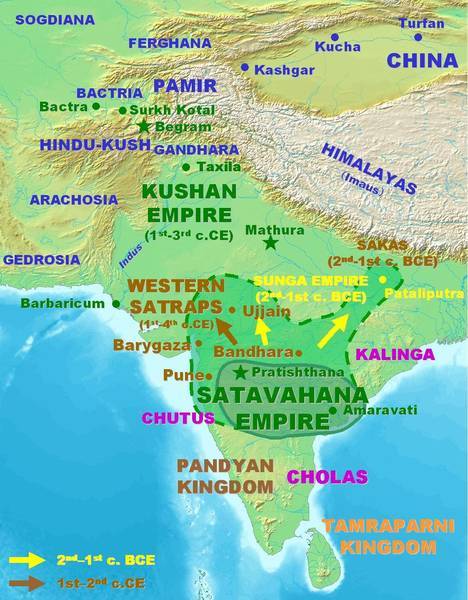 Origins
In the Pūrānas and on their coins the dynasty is variously referred to as the Sātavāhanas, Sātakarnīs, Andhras and Andhrabhrityas. A reference to the Sātavāhanas by the Greek traveler Megasthenes indicates that they possessed 100,000 infantry, 1,000 elephants, and had more than 30 well built fortified towns:
Next come the Andarae, a still more powerful race, which possesses numerous villages, and thirty towns defended by walls and towers, and which supplies its king with an army of 100,000 infantry, 2,000 cavalry, and 1,000 elephants.
The Sātavāhanas ruled a large and powerful empire that withstood the onslaughts from Central Asia. Aside from their military power, their commercialism and naval activity is evidenced by establishment of Indian colonies in southeast Asia.
Early rulers
The Satavahanas initially ruled in the area (current Telangana region and some parts of Andhra areas ) of between the rivers Krishna and Godavari, which was always their heartland. The Pūrānas list 30 Andhra rulers. Many are known from their coins and inscriptions as well.
Simuka (c.230-207 BCE)
After becoming independent around 230 BCE, Simuka, the founder of the dynasty, conquered Maharashtra, Malwa and part of Madhya Pradesh. He was succeeded by his brother Kanha (or Krishna) (r. 207-189 BCE), who further extended his kingdom to the west and the south.
Satakarni (c.180-124 BCE)
Satavahana 1st century BCE coin inscribed in Brahmi: "(Sataka)Nisa". British Museum.
His successor Sātakarnī I was the sixth ruler of the Satavahana. He is said in the Puranas to have ruled for 56 years.
Satakarni defeated the Sunga dynasty of North India by wresting Western Malwa from them, and performed several Vedic sacrifices at huge cost, including the Horse Sacrifice - Ashwamedha yajna. He also was in conflict with the Kalinga ruler Kharavela, who mentions him in the Hathigumpha inscription. According to the Yuga Purana he conquered Kalinga following the death of Kharavela. He extended Satavahana rule over Madhya Pradesh and pushed back the Sakas from Pataliputra, where he subsequently ruled for 10 years.
By this time the dynasty was well established, with its capital at Pratishthānapura (Paithan) in Maharashtra, and its power spreading into all of South India.
Kanva suzerainty (75-35 BCE)
Many small rulers succeeded Satakarni, such as Lambodara, Apilaka, Meghasvati and Kuntala Satakarni, who are thought to have been under the suzerainty of the Kanva dynasty. The Puranas (the Matsya Purana, the Vayu Purana, the Brahmanda Purana, the Vishnu Purana) all state that the first of the Andhra kings rose to power in the 1st century BCE, by slaying Susarman, the last ruler of the Kanvas. This feat is usually thought to have been accomplished by Pulomavi (c. 30-6 BCE), who then ruled over Pataliputra.
Victory over the Shakas, Yavanas and Pahlavas
The first century CE saw another incursion of the Sakas of Central Asia into India, where they formed the dynasty of the Western Kshatrapas. The four immediate successors of Hāla (r. 20-24 CE) had short reigns totalling about a dozen years. During the reign of the Western Satrap Nahapana, the Satavahanas lost a considerable territory to the satraps, including eastern Malwa, Southern Gujarat, and Northern Konkan, from Broach to Sopara and the Nasik and Pune districts.[9]
Gautamiputra Satakarni (78-106 CE) 
Coin of Gautamiputra Satakarni.Obv: King in profile. Prakrit legend "Rano Gotamiputasa Siri Yana Satakarnisa": "In the reign of Gautamiputra Sri Yana Satakarni"Rev: Hill with Satavahana symbol, sun and moon. Dravidian legend "Arahanaku gotami putaku Hiru Yana Hatakanaku".
Eventually Gautamiputra defeated the Western Satrap ruler Nahapana, restoring the prestige of his dynasty by reconquering a large part of the former dominions of the Sātavāhanas. He was an ardent supporter of Buddhism.
Gautamiputra Satakarni may also have defeated Shaka king Vikramaditya in 78 BCE and started the calendar known as Shalivahana era or Shaka era.
Decline of the Satavahanas
Coin of Gautamiputra Yajna Satakarni. Four or five kings of Yajna Satakarni's line succeeded him, and continued to rule till about the mid 200s CE. However, the dynasty was soon extinguished following the rise of its feudatories, perhaps on account of a decline in central power.
Several dynasties divided the lands of the kingdom among themselves. Among them were:
Western Satraps in the northwestern part of the kingdom. 
Andhra Ikshvakus (or Srīparvatiyas) in the Krishna-Guntur region. (r. 220-320 CE). 
Abhiras in the western part of the kingdom. They were ultimately to succeed the Sātavāhanas in their capital Pratishthānapura. 
Chutus of Banavasi in North Karnataka. 
Kadambas of Banavasi in North Karnataka. 
Pallavas of Kanchipuram, of whom the first ruler was Simhavarman I (r. 275-300 CE).
Coinage
   
  
Royal earrings, Andhra Pradesh, 1st Century BCE.
The Satavahanas are the first native Indian rulers to issue their own coins with portraits of their rulers, starting with king Gautamiputra Satakarni, a practice derived from that of the Western Satraps he defeated, itself originating with the Indo-Greek kings to the northwest.
Satavahana coins give unique indications as to their chronology, language, and even facial features (curly hair, long ears and strong lips). They issued mainly lead and copper coins; their portrait-style silver coins were usually struck over coins of the Western Kshatrapa kings.
The coin legends of the Satavahanas, in all areas and all periods, used a Prakrit dialect without exception. Some reverse coin legends are in a Dravidian language in Telugu or Kannada, which seems to have been in use in their heartland abutting the Godavari, probably Kotilingala, Karimnagar district and Krishna, probably Amravati, Guntur district, Andhra Pradesh.
Their coins also display various traditional symbols, such as elephants, lions, horses and chaityas (stupas), as well as the "Ujjain symbol", a cross with four circles at the end. The legendary Ujjayini emperor Vikramditiya on whose name the Vikram Samvat is initiated might be Satakarni II a Satavahana emperor as the Ujjayini symbol also appeared on the Satavahana coins.
Cultural achievements
   
  
An aniconic representation of Mara's assault on the Buddha, 2nd century, Amaravati.
Of the Sātavāhana kings, Hāla (r. 20-24 CE) is famous for compiling the collection of Maharashtri poems known as the Gaha Sattasai (Sanskrit: Gāthā Saptashatī), although from linguistic evidence it seems that the work now extant must have been re-edited in the succeeding century or two. The Lilavati describes his marriage with a Ceylonese Princess.
The Satavahanas influenced South-East Asia to a great extent, spreading Hindu culture, language and religion into that part of the world. Their coins had images of ships.
[edit] Art of Amaravati
   
  
Scroll supported by Indian Yaksha, Amaravati, 2nd-3rd century CE.
The Sātavāhana kings are also remarkable for their contributions to Buddhist art and architecture. They built great stupas in the Krishna River Valley, including the stupa at Amaravati in Andhra Pradesh. The stupas were decorated in marble slabs and sculpted with scenes from the life of the Buddha, portrayed in a characteristic slim and elegant style. The Satavahana empire colonized southeast Asia and spread Indian culture to those parts. Mahayana Buddhism, which may have originated in Andhra (northwestern India being the alternative candidate), was carried to many parts of Asia by the rich maritime culture of the Satavahanas. The Amaravati style of sculpture spread to Southeast Asia at this time.
[edit] Art of Sanchi
The Satavahanas contributed greatly to the embellishment of the Buddhist stupa of Sanchi. The gateways and the balustrade were built after 70 BCE, and appear to have been commissioned by them. An inscription records the gift of one of the top architraves of the Southern Gateway by the artisans of the Satavahana king Satakarni:
Gift of Ananda, the son of Vasithi, the foreman of the artisans of rajan Siri Satakarni[20]
Throughout, the Buddhist art of the Satavahanas remained aniconic, denying any human representation of the Buddha, even in highly descriptive scenes. This remained true until the end of the Satavahana rule, in the 2nd century CE.
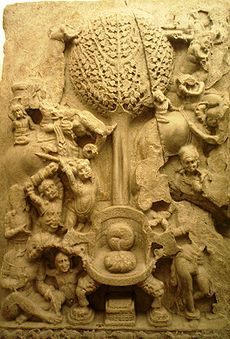 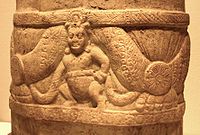